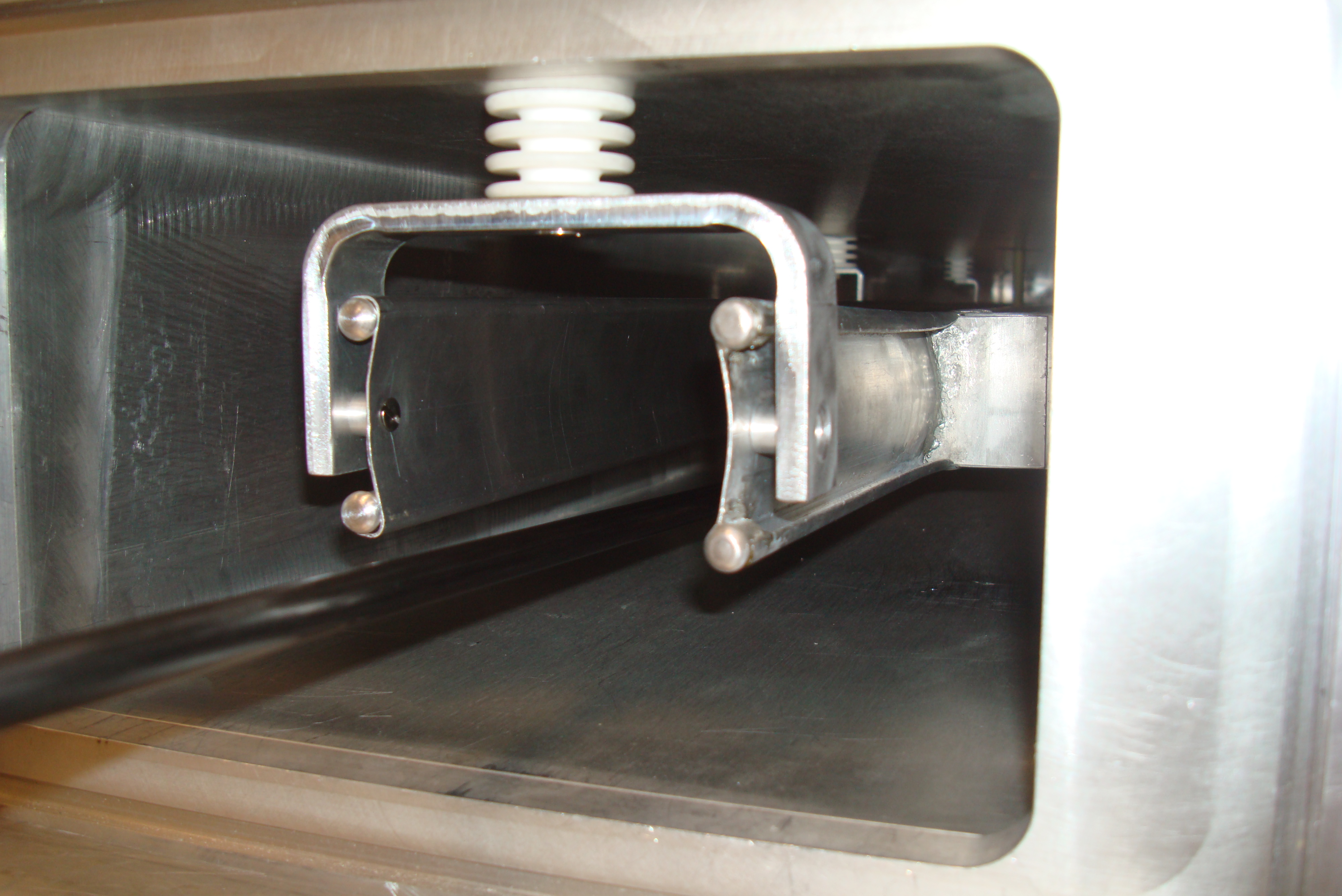 Kicker pulse
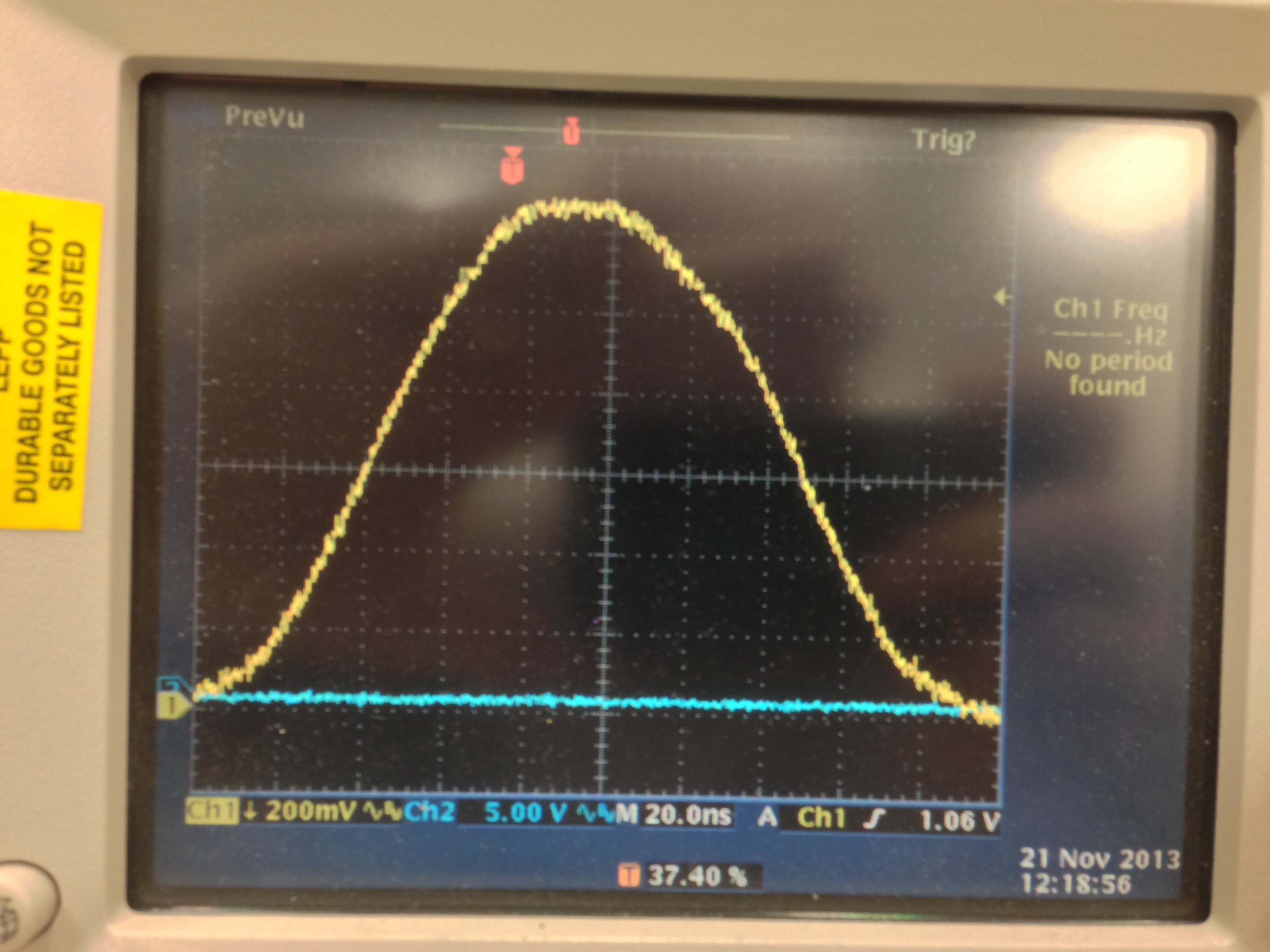 20ns/div
Kicker magnet
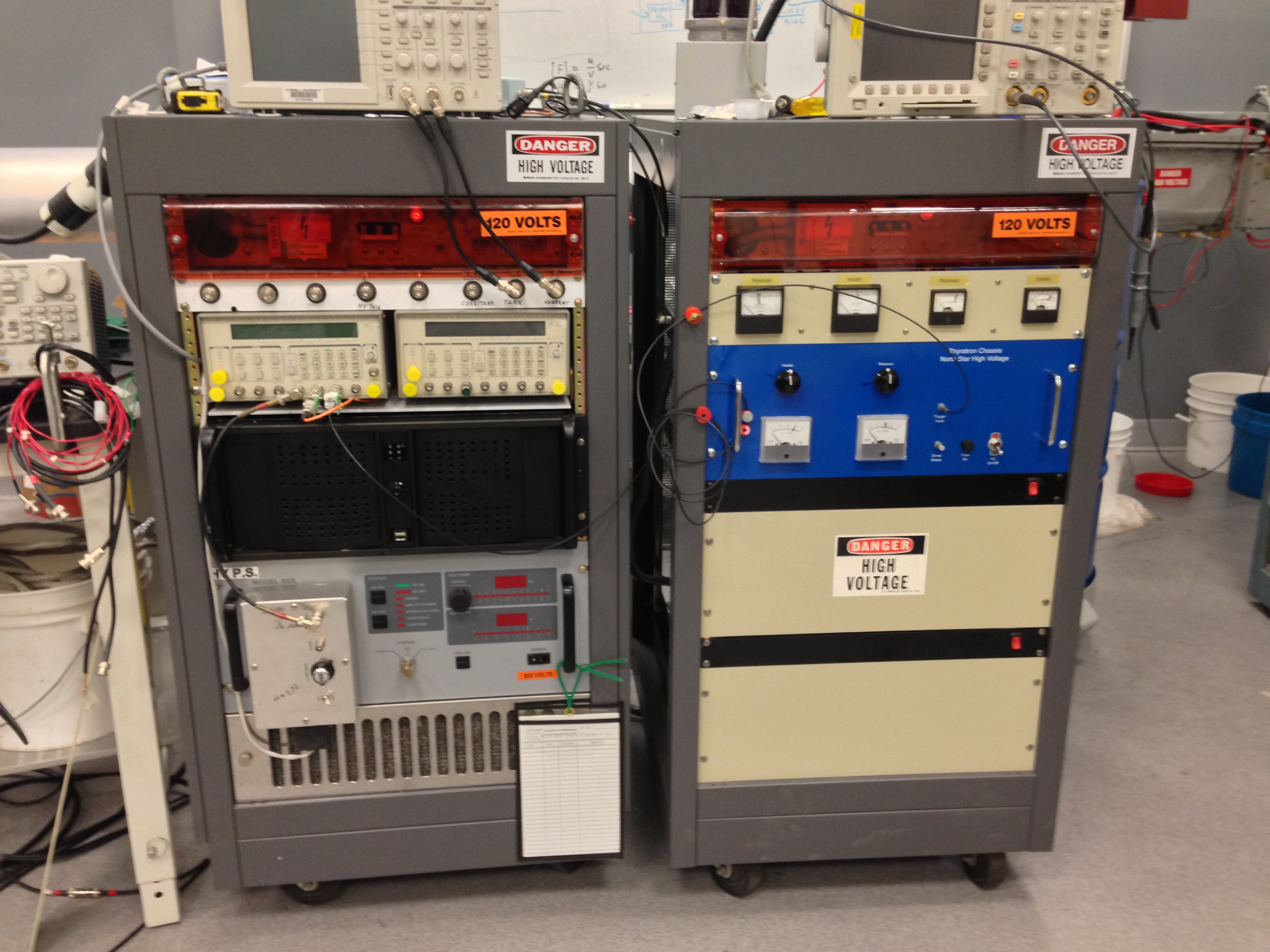 160 ns
Electronics for 3 kickers